El Sistema Nervioso
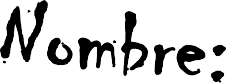 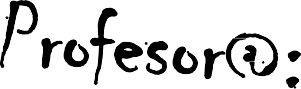 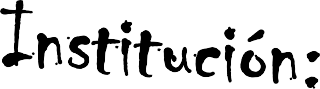